The Classification Problem
(informal definition)
Katydids
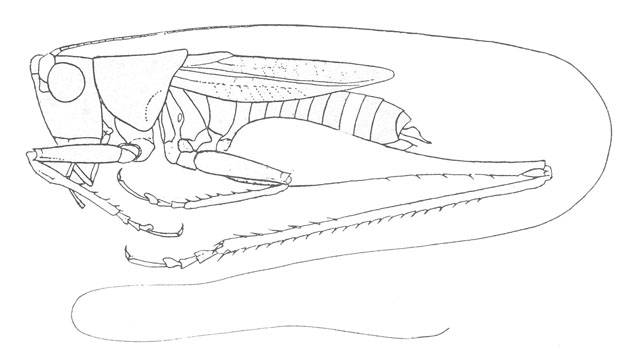 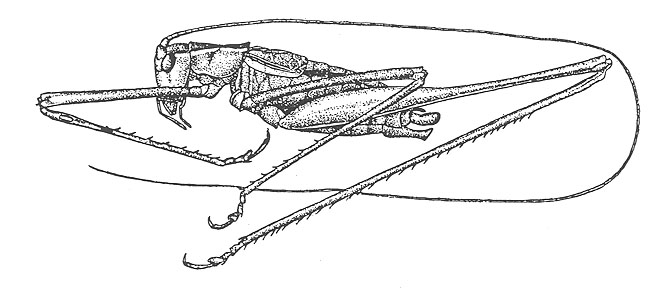 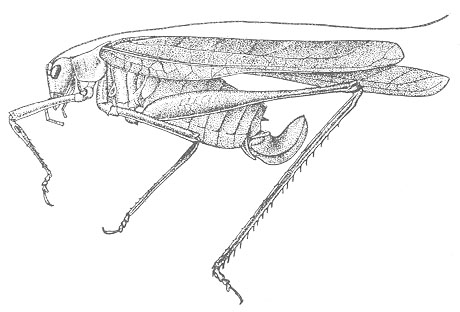 Given a collection of annotated data. In this case five instances Katydids of and five of Grasshoppers, decide what type of insect the unlabeled example is.
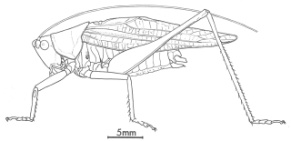 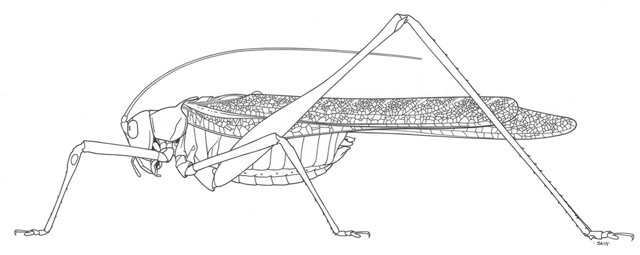 Grasshoppers
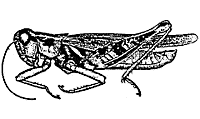 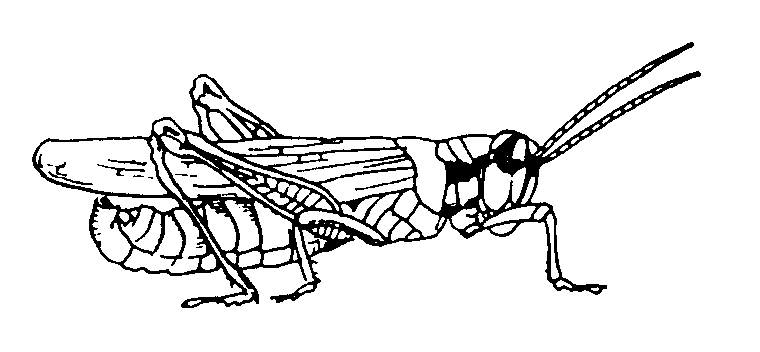 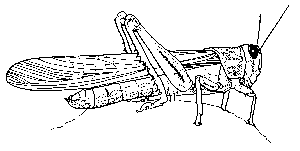 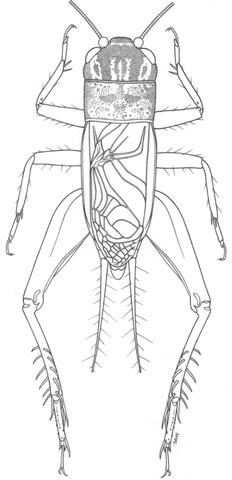 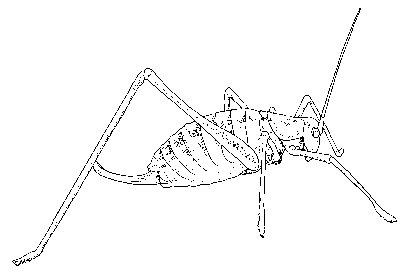 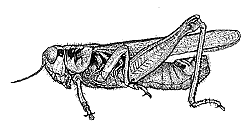 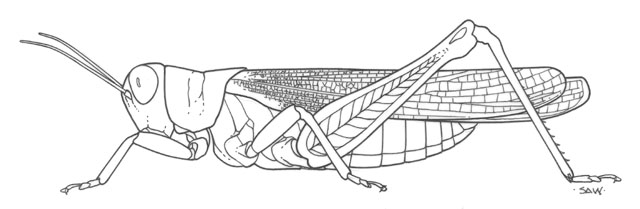 Katydid or Grasshopper?
The Default Rate
How accurate can we be if we use no features?

The answer is called the Default Rate, the size of the most common class, over the size of the full dataset.
Examples:
I want to predict the sex of some pregnant friends babies.
The most common class is ‘boy’, so I will always say ‘boy’.



I do just a tiny bit better than random guessing.


I want to predict the sex of the nurse that will give me a flu shot next week.
The most common class is ‘female’, so I will say ‘female’.
No features
So far, we have assumed that we are given X features, and we just choose the best algorithm to classify them.
However, there are two “tricks” that can greatly improve our accuracy
Reduce the number of features to Y informative features, with Y << X
Generate new features, from combinations of old features.
Doing these well is a black art, but can make a huge difference.
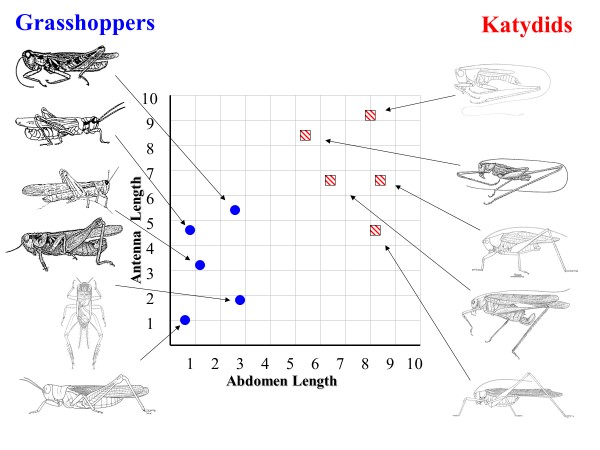 The Classification Problem
(informal definition)
Canadian
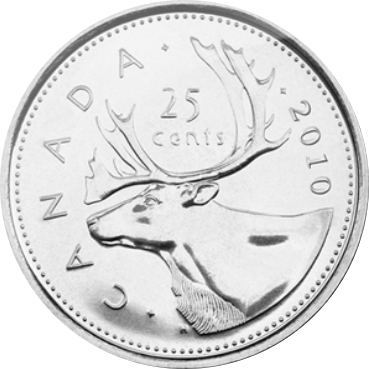 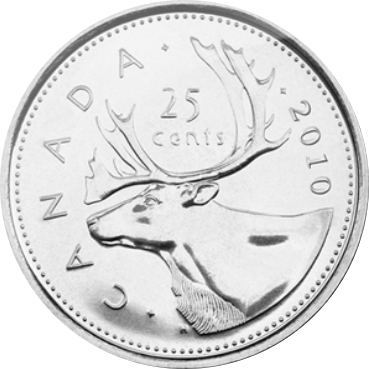 Given a collection of annotated data. In this case 3 instances Canadian of and 3 of American, decide what type of coin the unlabeled example is.
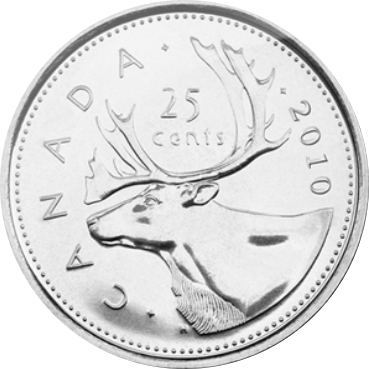 American
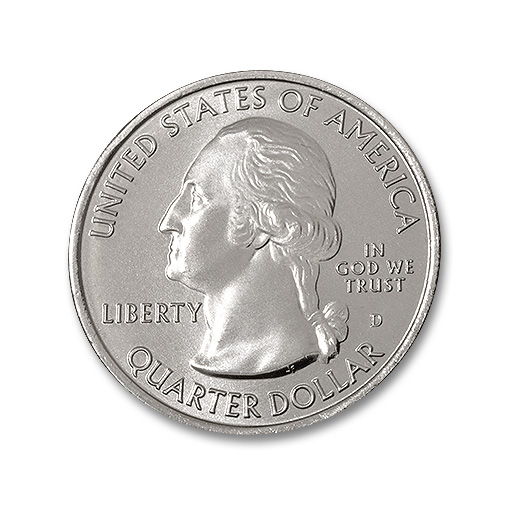 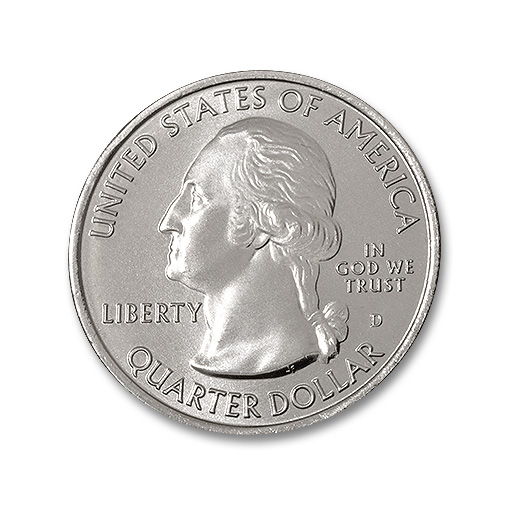 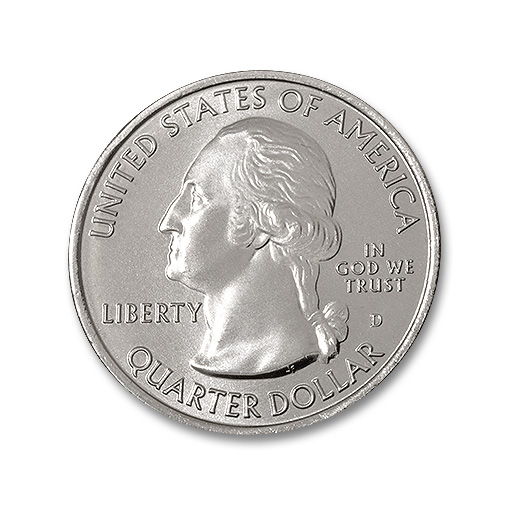 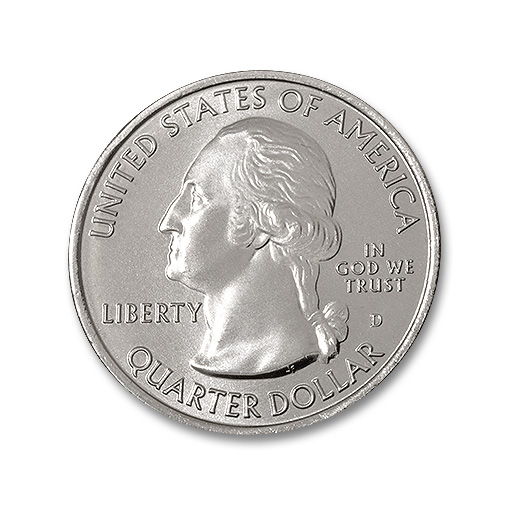 Canadian or American?
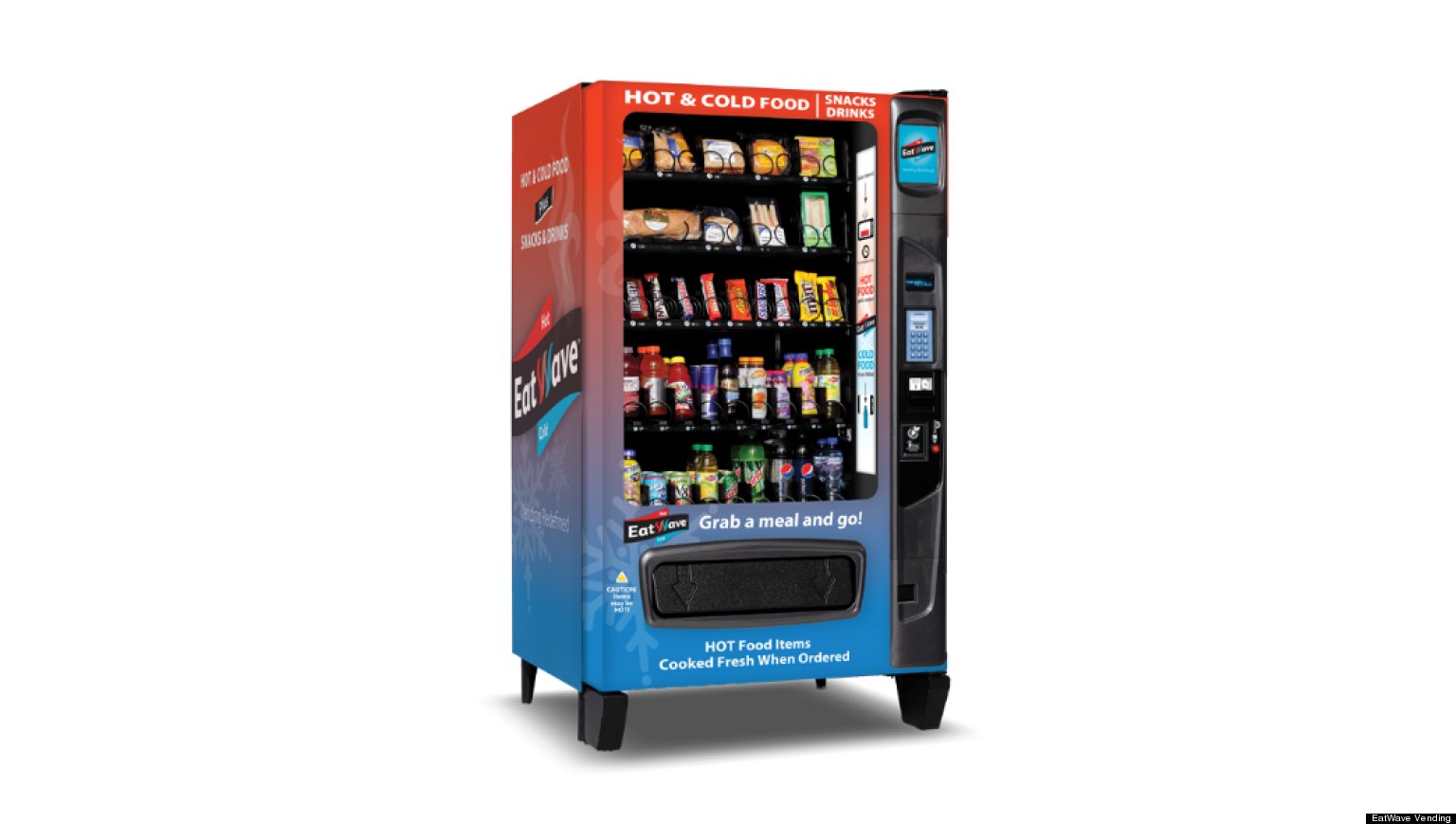 Blame Canada
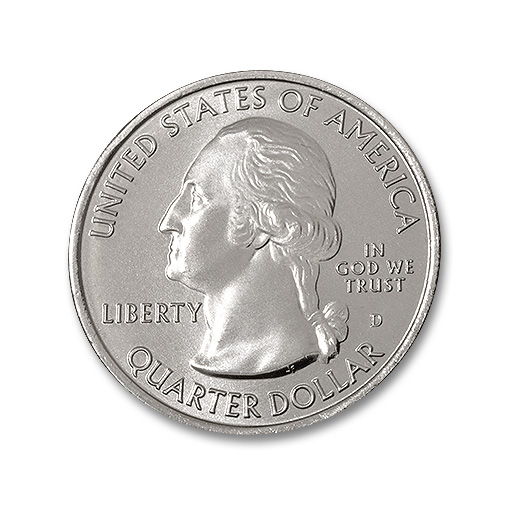 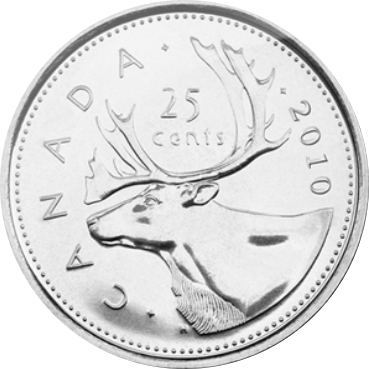 For any domain of interest, we can measure features
Color {Green, Brown, Gray, Other}
Has Wings?
Abdomen 
Length
Thorax Length
Antennae 
Length
Mandible
Size
Spiracle
Diameter
Leg Length
What features can we cheaply measure from coins?


Diameter
Thickness
Weight
Electrical Resistance 
?
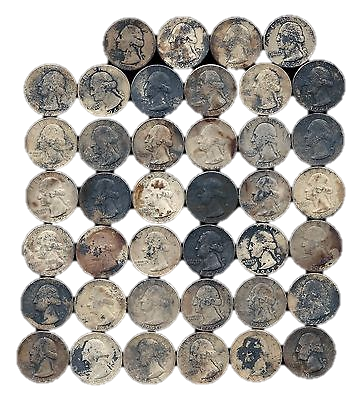 Probably not color or other optical features.
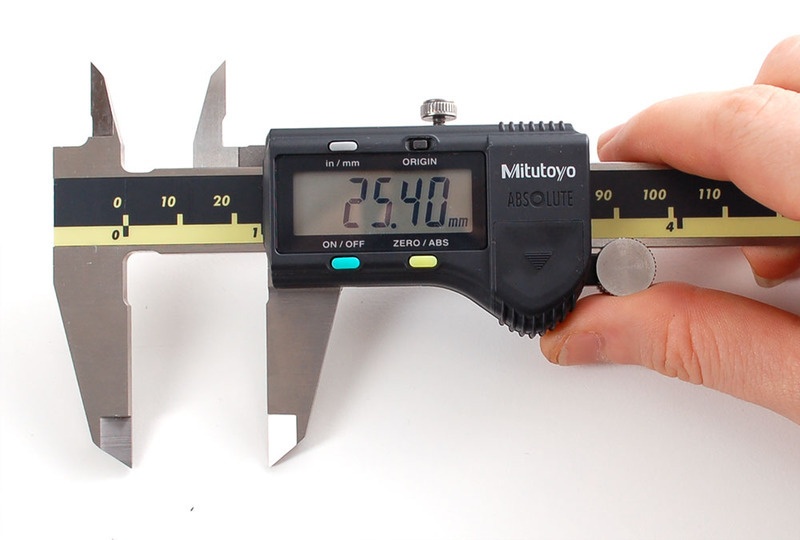 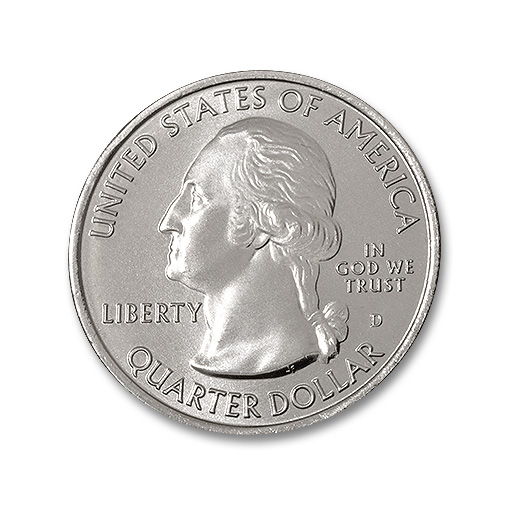 The Ideal Case
In the best case, we would find a single feature that would strongly separate the coins. Diameter is clearly such a feature for the simpler case of pennies vs. quarters.
Nominally 19.05 mm
Nominally 24.26 mm
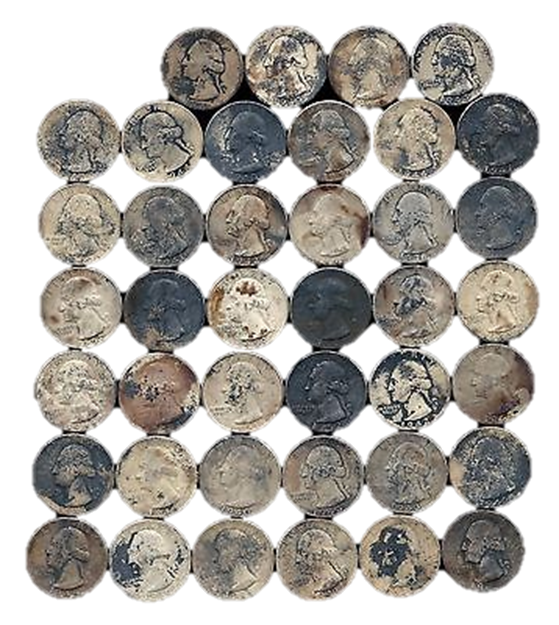 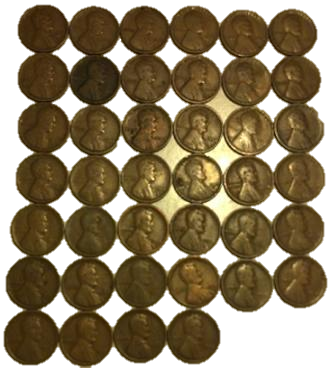 Decision threshold
20mm
25mm
Usage
Once we learn the threshold, we no longer need to keep the data.

When an unknown coin comes in, we measure the feature of interest, and see which side of the decision threshold it lands on.
IF diameter(unknown_coin) < 22
	coin_type = ‘penny’
ELSE
	coin_type = ‘quarter’
END
?
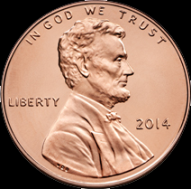 Decision threshold
20mm
25mm
Let us revisit the original problem of classifying Canadian vs. American Quarters

Which of our features (if any) are useful?

Diameter
Thickness
Weight
Electrical Resistance
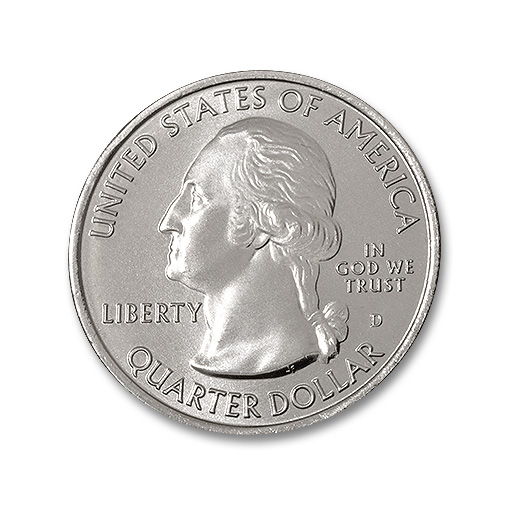 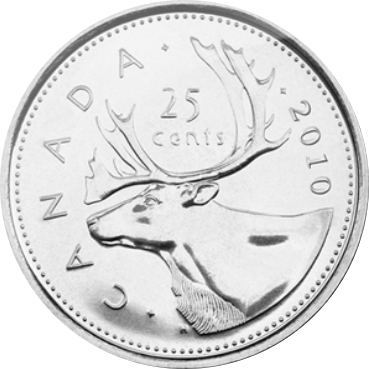 I measured these features for 50 Canadian and 50 American quarters….
Diameter
Here I have 99% blue on the right side, but the left side is about 50/50 green/blue.
1
Thickness
Here I have all green on the left side, but the right side is about 50/50 green/blue.
2
3
Weight
The weight feature seem very promising.
It is not perfect, but the left side is about 92% blue, and the right side about 92% green
4
The electrical resistance feature seems promising.
Again, it is not perfect, but the left side is about 89% blue, and the right side about 89% green.
Electrical Resistance
Diameter
We can try all possible pairs of features.

{Diameter, Thickness}
{Diameter, Weight}
{Diameter, Electrical Resistance}
{Thickness, Weight}
{Thickness, Electrical Resistance}
{Weight, Electrical Resistance}

This combination does not work very well.
Thickness
1
2
1,2
Diameter
1
3
1,3
Weight
For brevity, some combinations are omitted

Let us jump to the last combination…
3
4
3,4
Weight
Electrical Resistance
5
0
Diameter
-5
-10
5
5
0
0
-5
-5
-10
Thickness
1
2
3
We can also try all possible triples of features.

{Diameter, Thickness, Weight}
{Diameter, Thickness, Electrical Resistance}
etc

This combination does not work that well.
1,2
1,3
2,3
Weight
1,2,3
Diameter
Thickness
1
2
3
4
1,2
1,3
2,3
1,4
2,4
3,4
Weight
1,2,3
1,2,4
1,3,4
2,3,4
1,2,3,4
Electrical Resistance
Given a set of N features, there are 2N -1 feature subsets we can test.

In this case, we can test all of them (exhaustive search), but in general, this is not possible.
 10 features = 1,023
 20 features = 1,048,576
 100 features = 1,267,650,600,228,229,401,496,703,205,376
We typically resort to greedy search.
Greedy Forward Section

Initial state: Empty Set: No features
Operators: Add a single feature.
Evaluation Function: K-fold cross validation.
1
2
3
4
1,2
1,3
2,3
1,4
2,4
3,4
1,2,3
1,2,4
1,3,4
2,3,4
1,2,3,4
Greedy Forward Section

Initial state: Empty Set: No features
Operators: Add a feature.
Evaluation Function: K-fold cross validation.
1
2
3
4
100
80
1,2
1,3
2,3
1,4
2,4
3,4
60
40
1,2,3
1,2,4
1,3,4
2,3,4
20
0
{}
1,2,3,4
Greedy Forward Section

Initial state: Empty Set: No features
Operators: Add a feature.
Evaluation Function: K-fold cross validation.
1
2
3
4
100
80
1,2
1,3
2,3
1,4
2,4
3,4
60
40
1,2,3
1,2,4
1,3,4
2,3,4
20
0
{}
{3}
1,2,3,4
Greedy Forward Section

Initial state: Empty Set: No features
Operators: Add a feature.
Evaluation Function: K-fold cross validation.
1
2
3
4
100
80
1,2
1,3
2,3
1,4
2,4
3,4
60
40
1,2,3
1,2,4
1,3,4
2,3,4
20
0
{}
{3}
{3,4}
1,2,3,4
Greedy Forward Section

Initial state: Empty Set: No features
Operators: Add a feature.
Evaluation Function: K-fold cross validation.
1
2
3
4
100
80
1,2
1,3
2,3
1,4
2,4
3,4
60
40
1,2,3
1,2,4
1,3,4
2,3,4
20
0
{}
{3}
{3,4}
{1,3,4}
1,2,3,4
Greedy Forward Section

Initial state: Empty Set: No features
Operators: Add a feature.
Evaluation Function: K-fold cross validation.
1
2
3
4
100
80
1,2
1,3
2,3
1,4
2,4
3,4
60
40
1,2,3
1,2,4
1,3,4
2,3,4
20
0
{}
{3}
{3,4}
{1,3,4}
{1,3,4,2}
1,2,3,4
We can now report two things

For this problem features ‘3’ and ‘4’ are best
When we deploy this model next week, we should have about 98% accuracy
1
2
3
4
100
80
1,2
1,3
2,3
1,4
2,4
3,4
60
40
1,2,3
1,2,4
1,3,4
2,3,4
20
0
{}
{3}
{3,4}
{1,3,4}
{1,3,4,2}
1,2,3,4
Midpoint Summary
We have seen one way to make classification more accurate
Search for the best set of features
This takes almost no skill, the computer does the work

There is another way to make classification more accurate
Transform the features (generate new features)
This can be very powerful, but it does take some human skill. Lets see some examples..
10
9
8
7
6
Left Bar
5
4
3
2
1
1
2
3
4
5
6
7
8
10
9
Right Bar
Feature Generation I
Sometimes, instead of (or in addition to) searching for features, we can make new features out of combinations of old features in some way.

Recall this “pigeon problem”. …

We could not get good results with a linear classifier. 

Suppose we created a new feature…
10
9
8
7
6
Left Bar
5
4
3
2
1
1
2
3
4
5
6
7
8
10
9
Right Bar
Feature Generation II
Suppose we created a new feature, called Fnew


Fnew = |(Right_Bar – Left_Bar)|

Now the problem is trivial to solve with a linear classifier.
1
2
3
4
5
6
7
8
10
9
0
Fnew
Feature Generation III
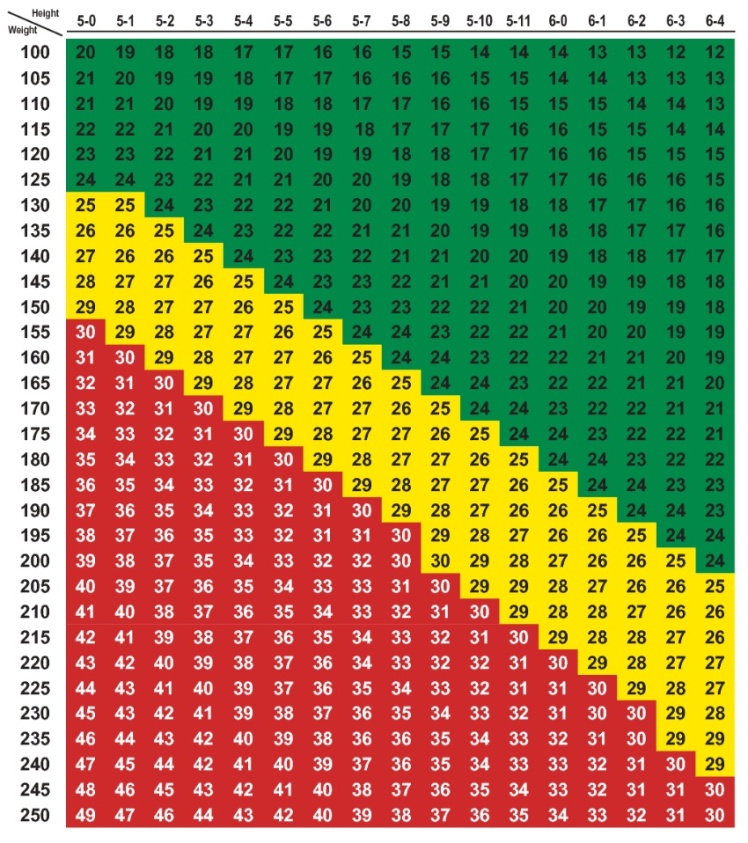 We actually do feature generation all the time.

Consider the problem of classifying underweight, healthy, obese.

It is a two dimensional problem, that we can approximately solve with linear classifiers.

But we can generate a feature call BMI, Body-Mass Index.
		BMI  = height/ weight2 
This converts the problem into as easy 1D problem
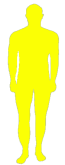 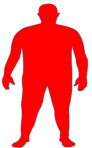 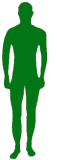 18.5
24.9
BMI
What features can we use classify Japanese names vs Irish names?
The first letter = ‘A’ ?   (Boolean feature) Useless
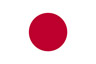 Japanese Names
Irish  Names
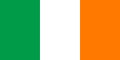 ABERCROMBIE
ABERNETHY       ACKART  ACKERMAN
ACKERS   ACKLAND   ACTON
ADAIR      ADLAM
ADOLPH       AFFLECK
AIKO   AIMI   AINA
AIRI   AKANE   AKEMI
AKI  AKIKO
AKIO AKIRA   AMI  AOI 
ARATA  ASUKA
What features can we use classify Japanese names vs Irish names?
The first letter = ‘A’ ?   (Boolean feature) Useless
The first letter of name   Useless (but not useless for Chinese vs Irish, there are very few Irish names that begin with ‘X’, ‘Z’, ‘W’)
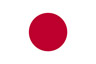 Japanese Names
Irish  Names
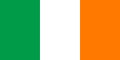 ABERCROMBIE
ABERNETHY       ACKART  ACKERMAN
ACKERS   ACKLAND   ACTON
ADAIR      ADLAM
ADOLPH       AFFLECK
AIKO   AIMI   AINA
AIRI   AKANE   AKEMI
AKI  AKIKO
AKIO AKIRA   AMI  AOI 
ARATA  ASUKA
What features can we use classify Japanese names vs Irish names?
The first letter = ‘A’ ?   (Boolean feature) Useless
The first letter of name   (Nominal or Ordinal feature) Useless (but not useless for Chinese vs Irish, there are few Irish names that begin with ‘X’, ‘Z’, ‘W’)
The number of letters in the name Slightly useful, Irish names are a litter longer on average.
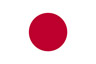 Japanese Names
Irish  Names
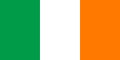 ABERCROMBIE
ABERNETHY       ACKART  ACKERMAN
ACKERS   ACKLAND   ACTON
ADAIR      ADLAM
ADOLPH       AFFLECK
AIKO   AIMI   AINA
AIRI   AKANE   AKEMI
AKI  AKIKO
AKIO AKIRA   AMI  AOI 
ARATA  ASUKA
What features can we use classify Japanese names vs Irish names?
The first letter = ‘A’ ?   (Boolean feature) Useless
The first letter of name   (Nominal or Ordinal feature) Useless (but not useless for Chinese vs Irish, there are few Irish names that begin with ‘X’, ‘Z’, ‘W’)
The number of letters in the name (Ratio feature) Slightly useful, Irish names are a litter longer on average.
The last letter of name   Somewhat useful, more Japanese names end in “I” (girls) or “O” (boys), than Irish names do.
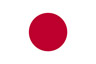 Japanese Names
Irish  Names
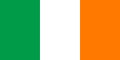 ABERCROMBIE
ABERNETHY       ACKART  ACKERMAN
ACKERS   ACKLAND   ACTON
ADAIR      ADLAM
ADOLPH       AFFLECK
AIKO   AIMI   AINA
AIRI   AKANE   AKEMI
AKI  AKIKO
AKIO AKIRA   AMI  AOI 
ARATA  ASUKA
The number of vowels / world length  (Ratio feature) Useful, Japanese names tend to have proportionally more vowels than Irish names.
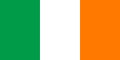 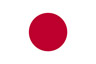 Japanese Names
Irish  Names
ABERCROMBIE 0.45
ABERNETHY 0.33
ACKART 0.33
ACKERMAN 0.375
ACKERS 0.33
ACKLAND 0.28
ACTON 0.33
AIKO 0.75   
AIMI  0.75 
AINA 0.75
AIRI   0.75
AKANE   0.6
AKEMI 0.6
Vowels = I O U A E
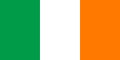 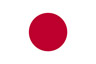 Japanese Names
Irish  Names
ABERCROMBIE 0.45
ABERNETHY 0.33
ACKART 0.33
ACKERMAN 0.375
ACKERS 0.33
ACKLAND 0.28
ACTON 0.33
AIKO 0.75   
AIMI  0.75 
AINA 0.75
AIRI   0.75
AKANE   0.6
AKEMI 0.6
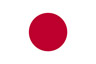 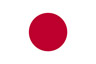 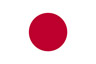 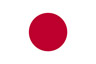 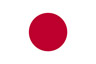 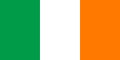 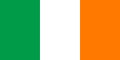 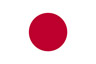 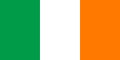 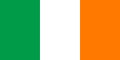 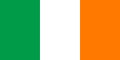 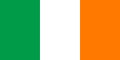 0
0.5
1.0
Lets do one more.

Suppose we want to build a classifier for leaf’s (note that such systems exist)

What features should we use?
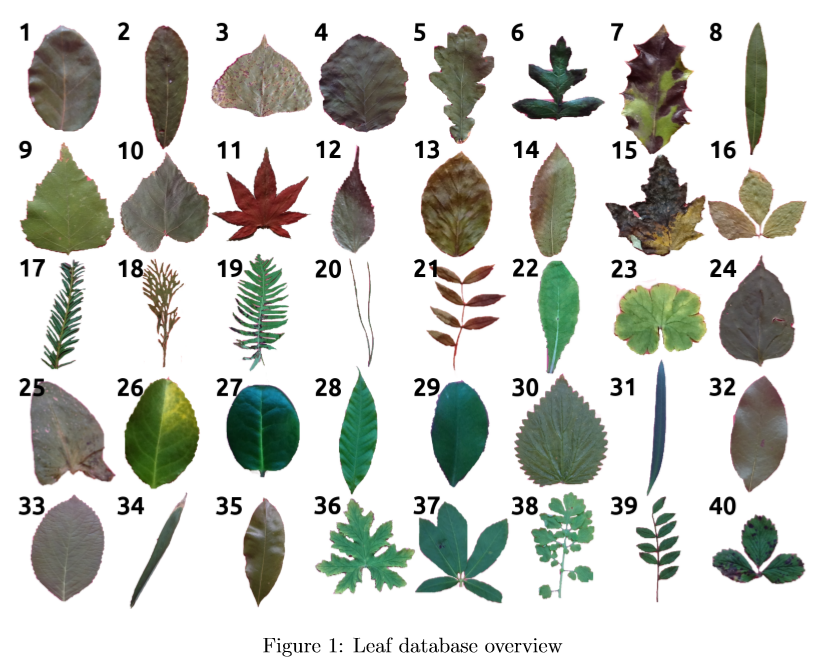 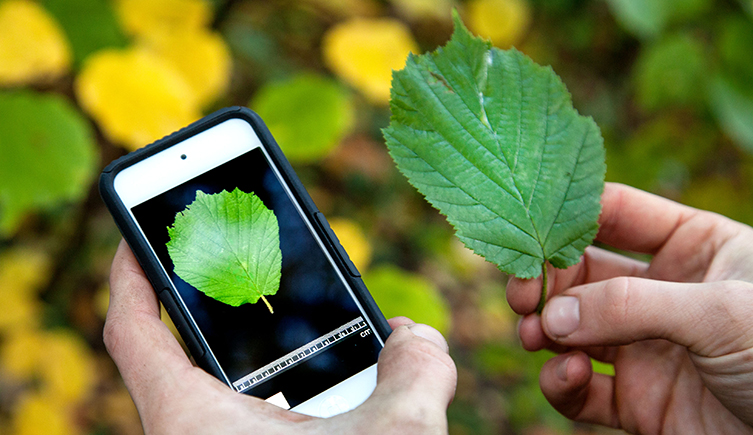 http://leafsnap.com
Can we use size as a feature?



Can we use color as a feature?



Can we use aspect ratio as a feature?
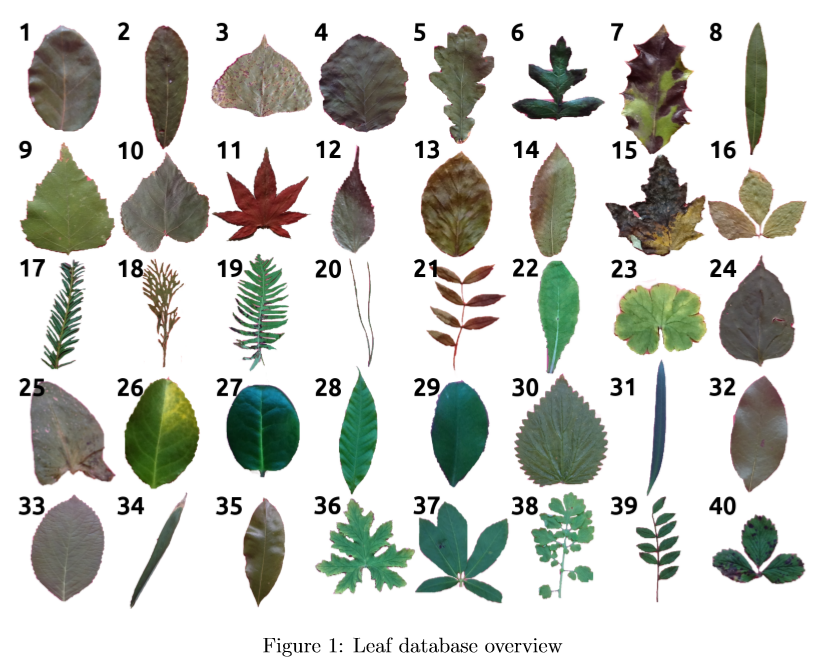 x
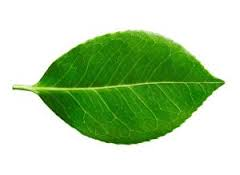 y
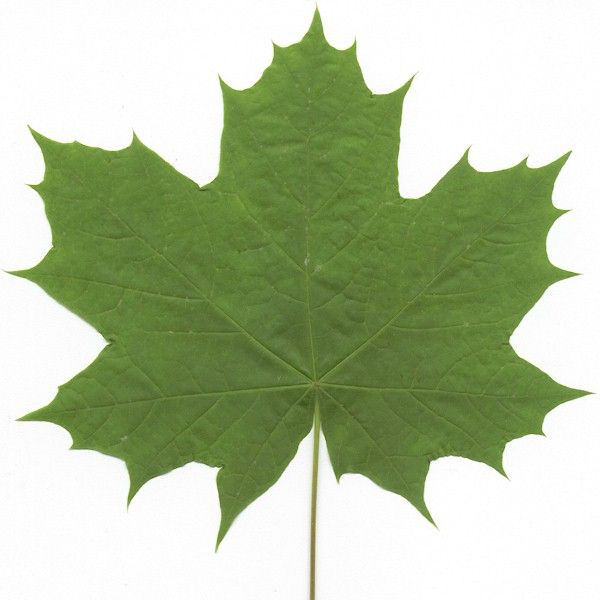 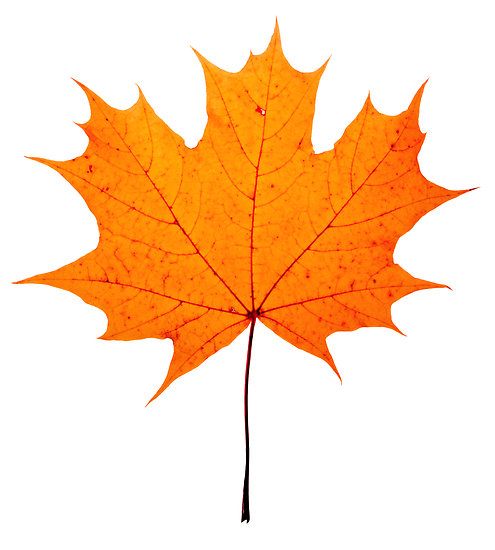 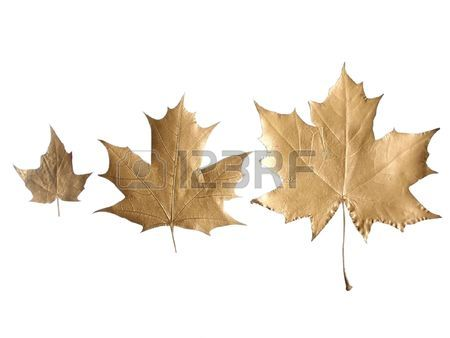 Aspect Ratio x/y
This little example of feature generation is something AI researchers spend a lot of time doing.
With the right features, most algorithms will work well. Without the right features, no algorithm will work well.
There is no single trick that always works, but as we “play” with more and more datasets, we get better at feature generation over time.
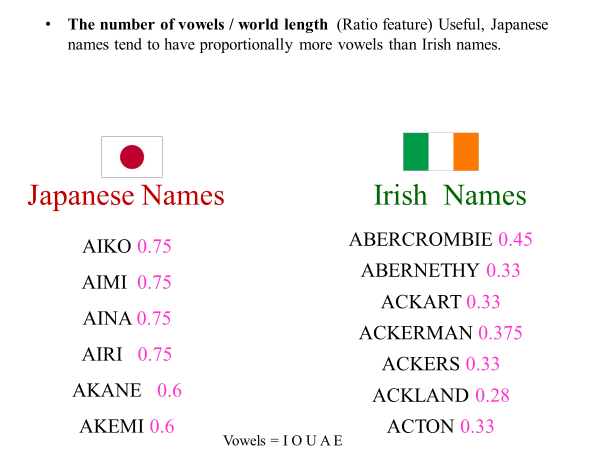 What feature(s) do we use here?
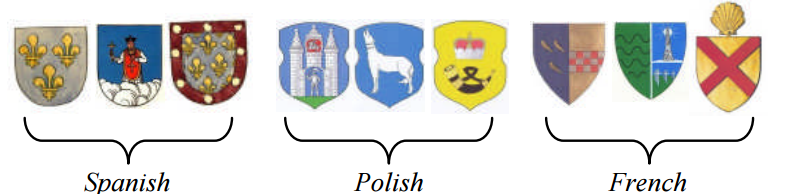 So far we have only seen features that are real numbers.

But features could be: 
 Boolean   (Has Wings?)
 Categorical (Green, Brown, Gray)
 etc

How do we handle such features?

The good news is that we can always define some measure of “nearest” for nearest neighbor for basically any kinds of features.

Such measures are called distance measures (or sometime, similarity measures).
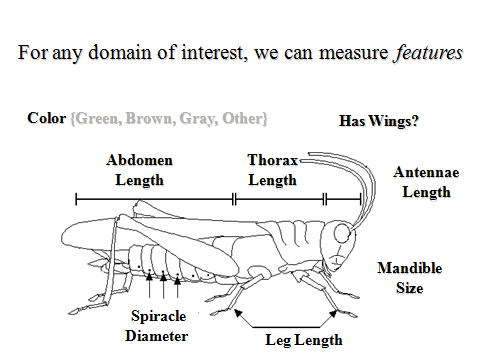 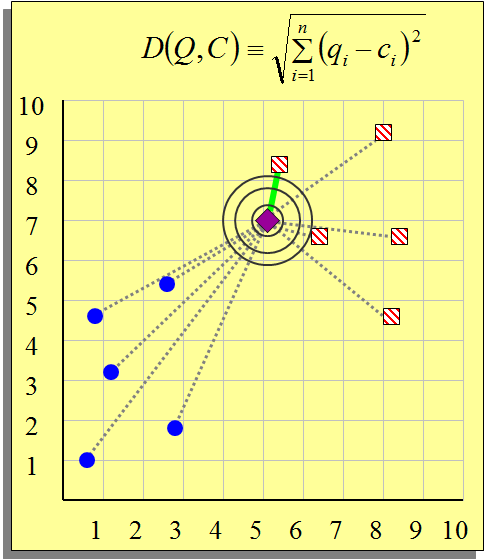 Let us consider an example that uses Boolean features:

Features:
 Has wings?
 Has spur on front legs?
 Has cone-shaped head?
 length(antenna) > 1.5* length(abdomen)

Under this representation, every insect is a just Boolean vector:
Insect17 ={true, true, false, false}
   or
Insect17 ={1,1,0,0}
Instead of using the Euclidean distance, we can use the Hamming distance (or one of many other measures).

Which insect is the nearest neighbor of Insect17 ={1,1,0,0}?
    Insect1 ={1,1,0,1}, Insect2 ={0,0,0,0}, Insect3 ={0,1,1,1}, Insect3 ={0,1,1,1}

Here we would say Insect17 is in the blue class.
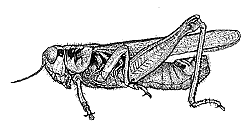 Insect17
The Hamming distance between two strings of equal length is the number of positions at which the corresponding symbols are different.
Lets talk some more about features.
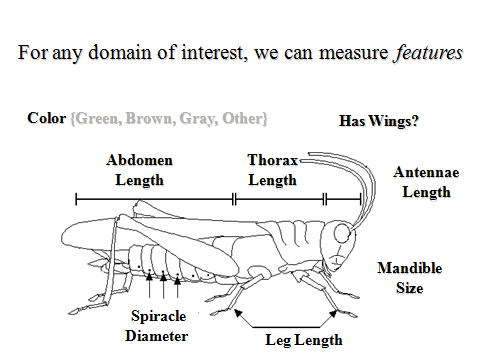 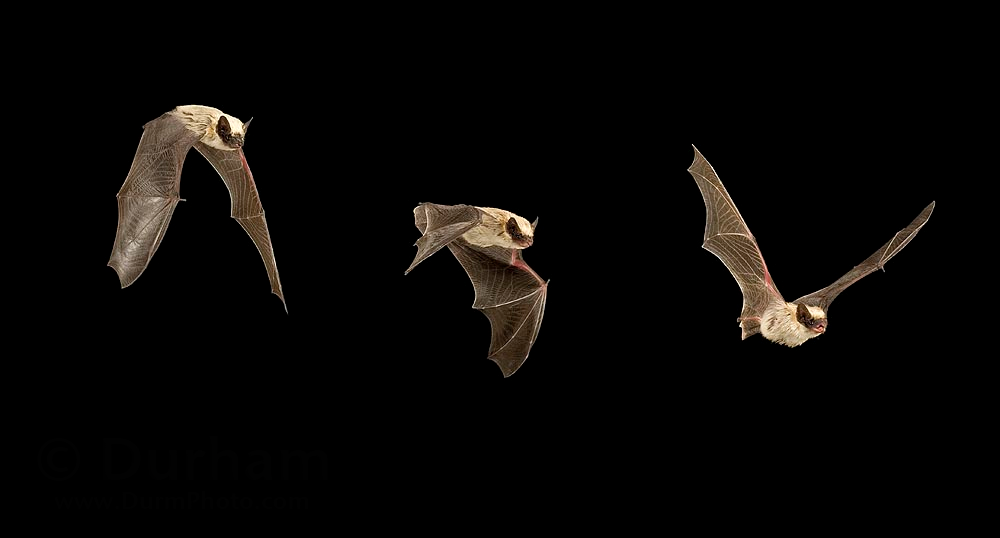 (Western Pipistrelle
 (Parastrellus hesperus)
Photo by Michael Durham
We can easily measure two features of bat calls. Their characteristic frequency and their call duration
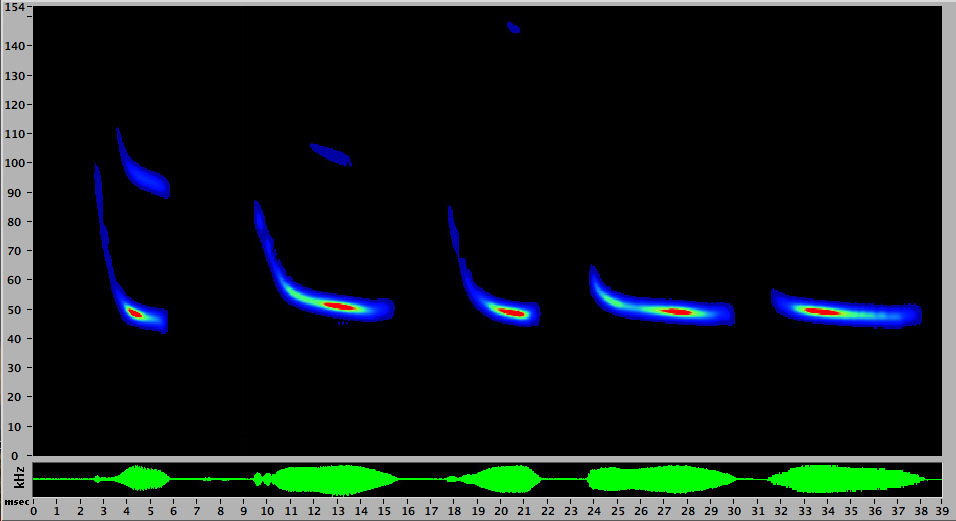 Characteristic frequency
Call duration
Western pipistrelle calls
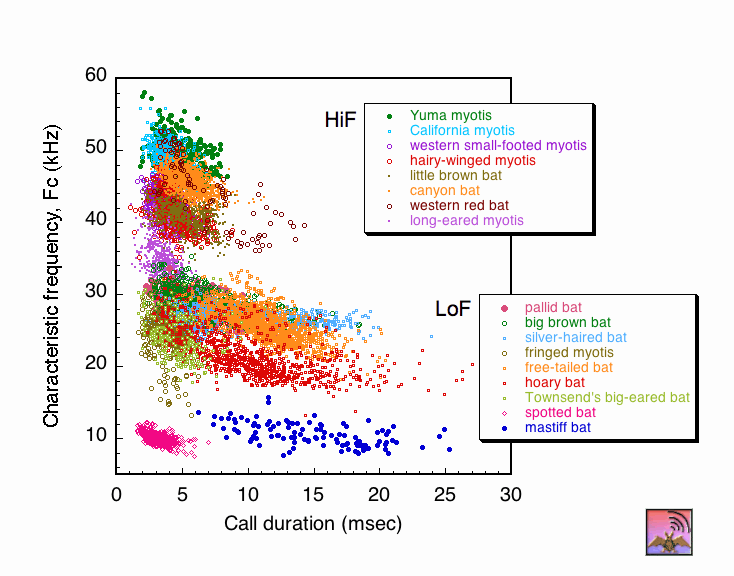 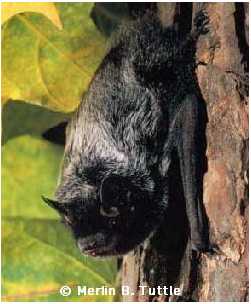 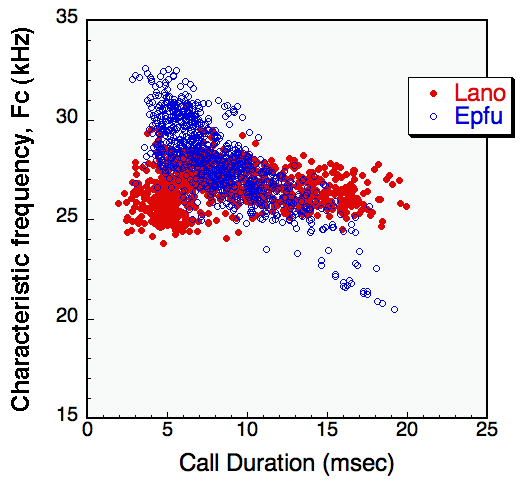 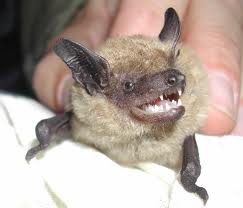 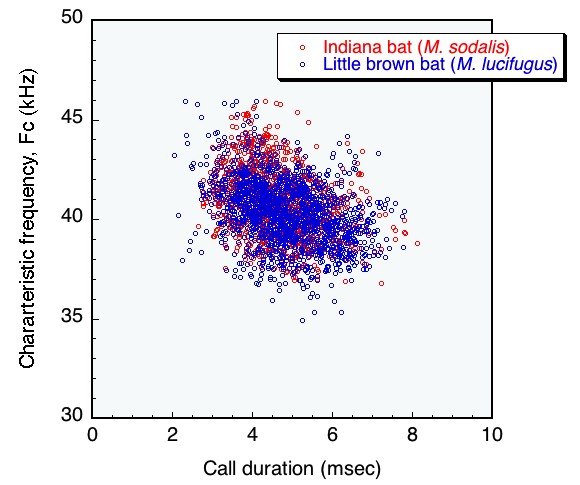 Validation Data
Training Data
If we have the luxury of having lots of data.

We can divide the data into Validation Data and Training data.
The Validation Data we hid from ourselves, and we use the Training Data to pick our classification model, to set the K in K-Nearest neighbor, to figure out our training policy etc. Only when we have 100% finish all of this do we finally test on the Validation Data.
We might even give the Validation Data to someone else at the beginning, and have them test our model.
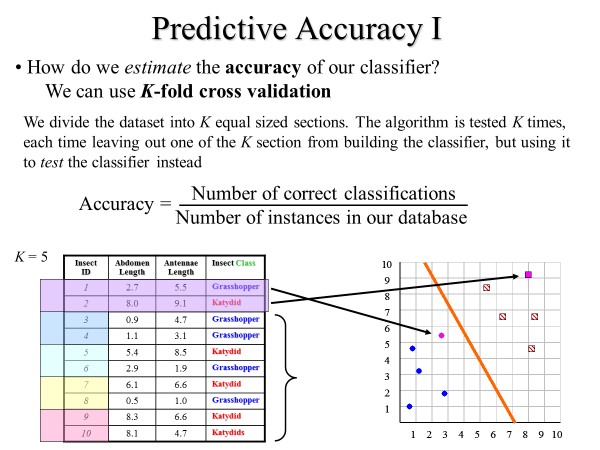 Quick Review
We have seen the simple linear classifier. One way to generalize this algorithm is to consider other polynomials…
Quick Review
Another way to generalize this algorithm is to consider piecewise linear decision boundaries.
Quick Review
10
9
8
7
6
Left Bar
5
4
3
2
1
1
2
3
4
5
6
7
8
10
9
Right Bar
There really are datasets for which the more expressive models are better…
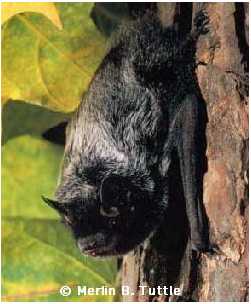 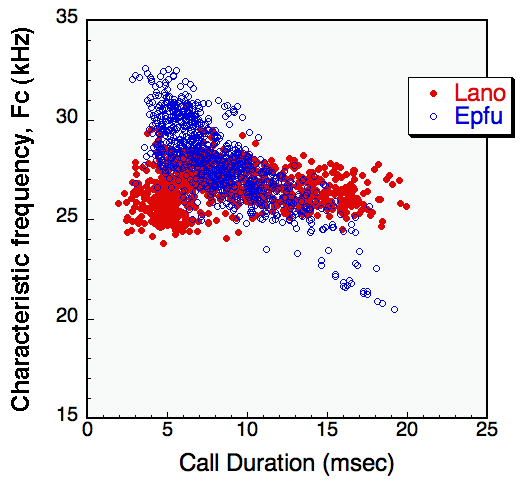 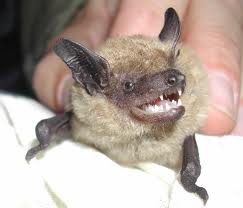 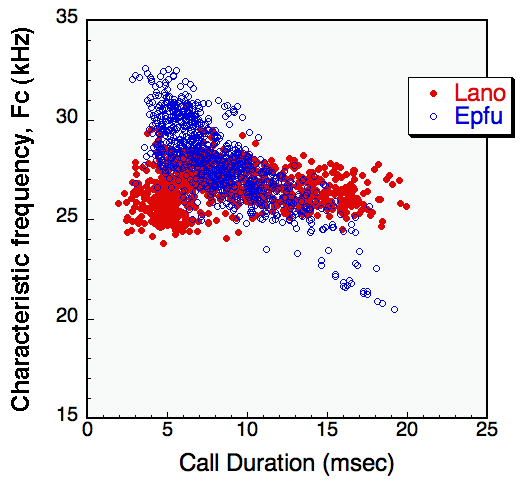 Underfitting
A good model
Overfitting
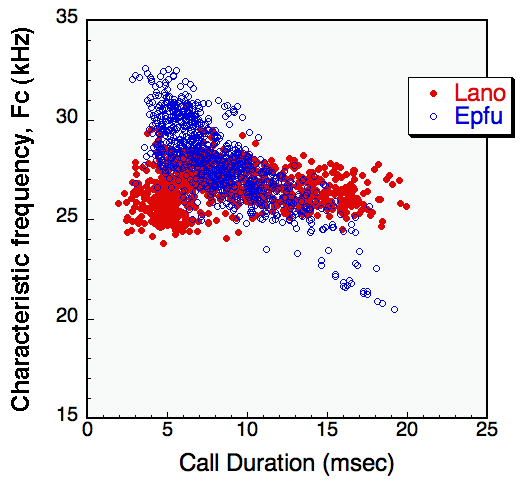 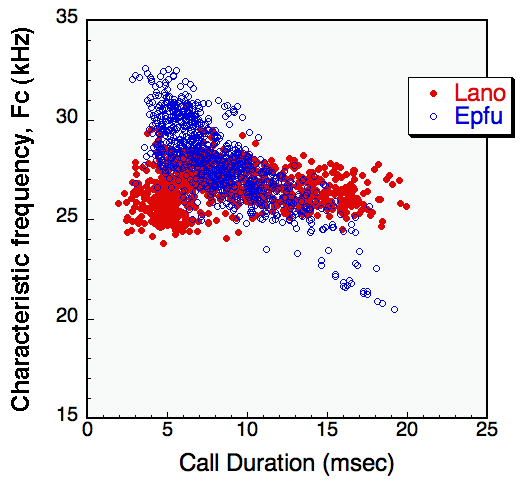 Overfitting
How do we choose the right model?

It is tempting to say: Test all models, using cross validation, and pick the best one. 

However, this has a problem. If we do this, we will find that a more complex model will almost certainly do better on our training set, but will worse when we deploy it. This is overfitting, a major headache in machine learning.
10
9
8
7
6
5
4
3
2
1
1
2
3
4
5
6
7
8
9
10
Imagine the following problem: There are two features, the Y-axis is irrelevant to the task (but we do not know that) and scoring above 5 on the X-axis means you are red-class, otherwise you are blue class. Again, we do not know this, as we prepare to build a classifier.
10
9
8
7
6
5
4
3
2
1
1
2
3
4
5
6
7
8
9
10
Suppose we had a billion exemplars, what would we see?
In this case, we would expect to learn a decision boundary that is almost exactly correct.
10
9
8
7
6
5
4
3
2
1
1
2
3
4
5
6
7
8
9
10
With less data, our decision boundary makes some errors.

In the green area, it claims that instances are red, when they should be blue.

In the pink area, it claims that instances are blue, when they should be red.

However, overall it is doing a pretty good job.
10
9
8
7
6
5
4
3
2
1
1
2
3
4
5
6
7
8
9
10
If we allow a more complex model, we will end up doing worse when we deploy the model, even though it performs well now.



In the green area, it claims that instances are red, when they should be blue.

In the pink area, it claims that instances are blue, when they should be red.
10
9
8
7
6
5
4
3
2
1
1
2
3
4
5
6
7
8
9
10
If we allow a more complex model, we will end up doing worse when we deploy the model, even though it performs well now.



In the green area, it claims that instances are red, when they should be blue.

In the pink area, it claims that instances are blue, when they should be red.
Increasingly complex “linear” classifiers
Increasingly complex decision trees
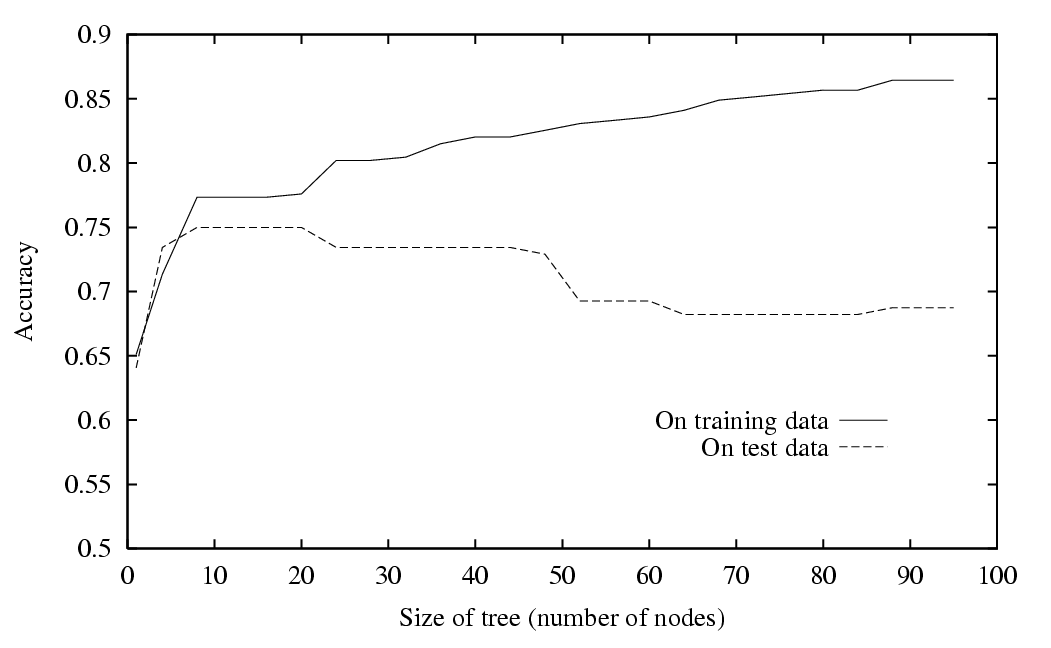 Training Data
Complexity of the Model
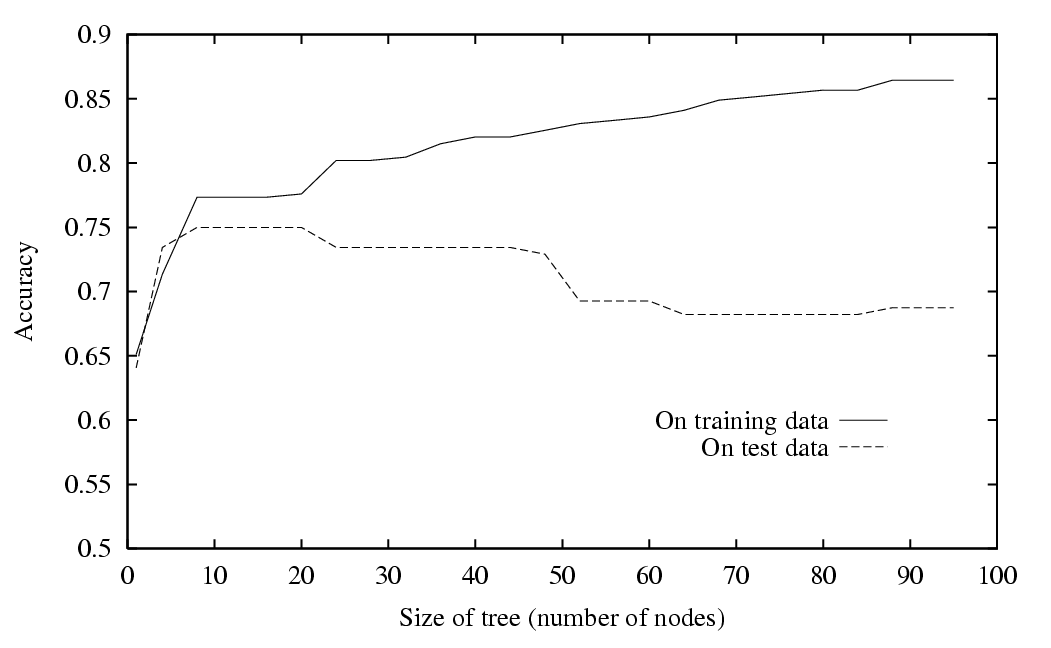 Training Data
Validation Data
Complexity of the Model
10
10
9
9
8
8
7
7
6
6
5
5
4
4
3
3
2
2
1
1
1
1
2
2
3
3
4
4
5
5
6
6
7
7
8
8
9
9
10
10
Rule of Thumb: When doing machine learning, prefer simpler models. This is called Occam's Razor.
Complexity of the Model
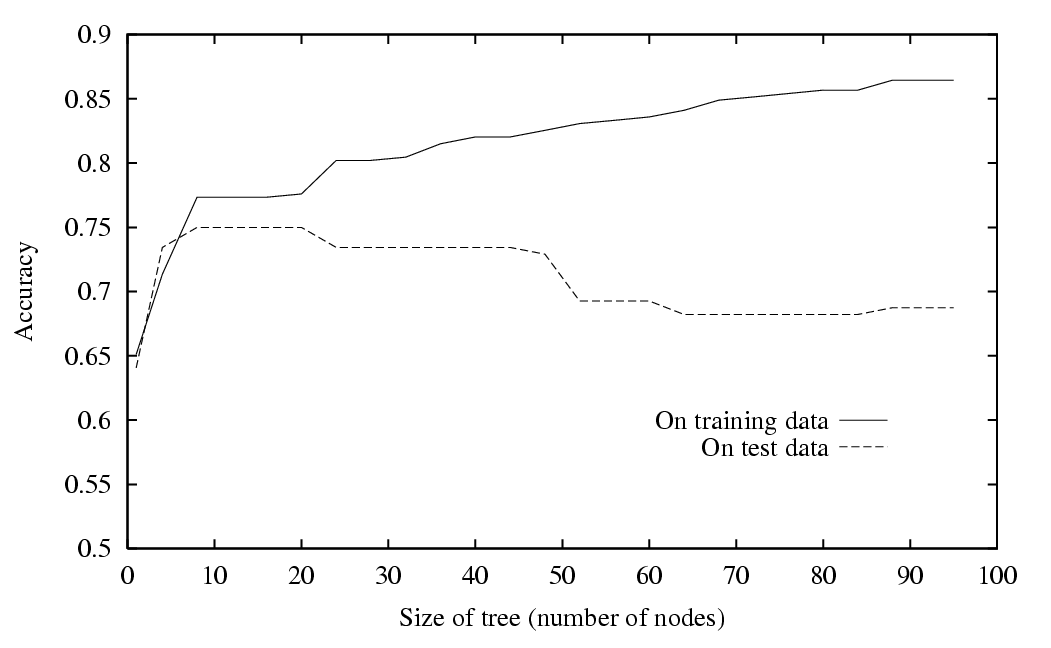 We could measure the complexity of a model by the number of features…


In the left example, I would say that {3,4} is really better than {3}

In the right example, don’t think {3,4} is really better than {3}
95%
99%
95%
95.07%
100
100
80
80
60
60
40
40
20
20
0
0
{}
{3}
{3,4}
{1,3,4}
{1,3,4,2}
{}
{3}
{3,4}
{1,3,4}
{1,3,4,2}
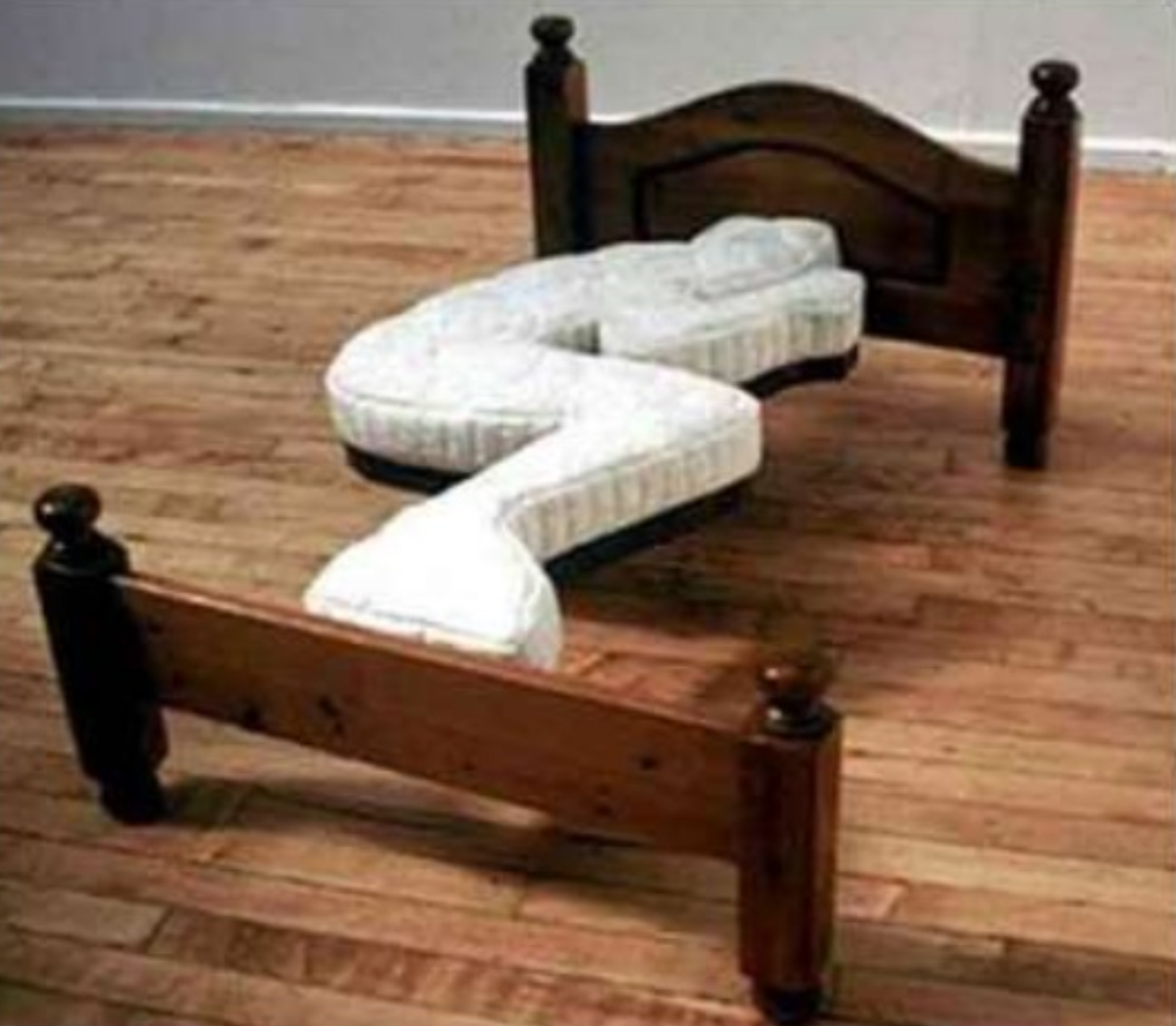